STEPPING STRONG 
2024 MARATHON TEAM
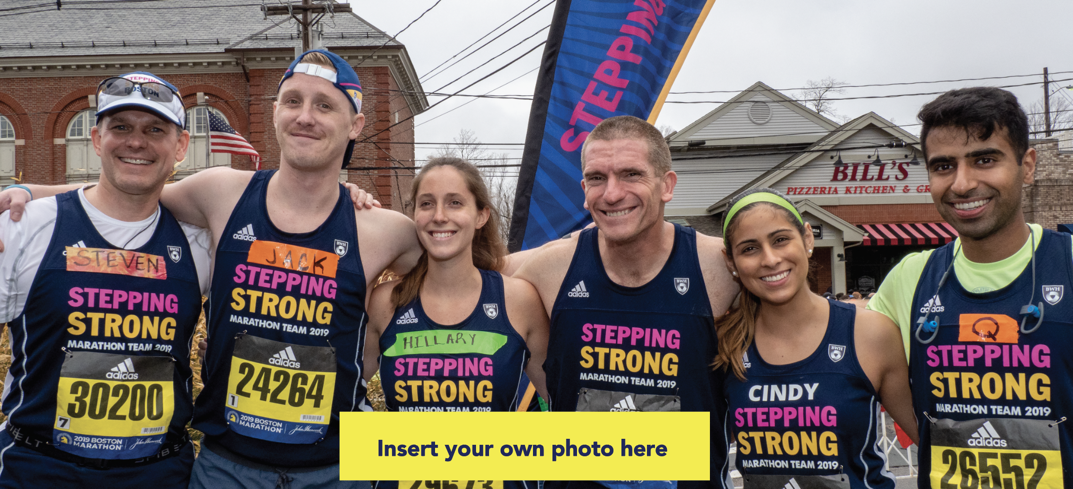 SUPPORT [ YOUR NAME]
AT [LOCATION]
DATE  | TIME



marathonteam@bwh.harvard.edu
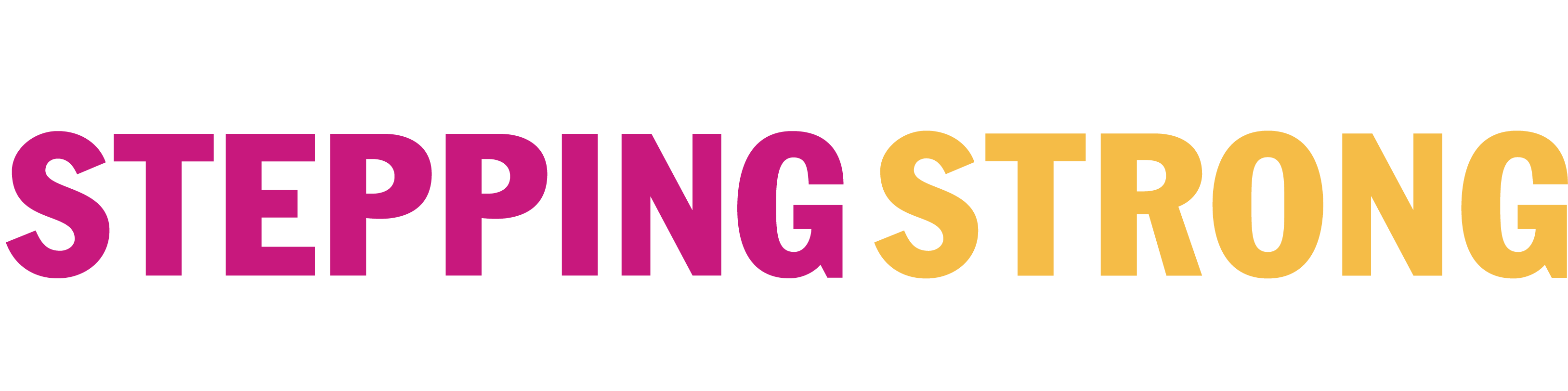 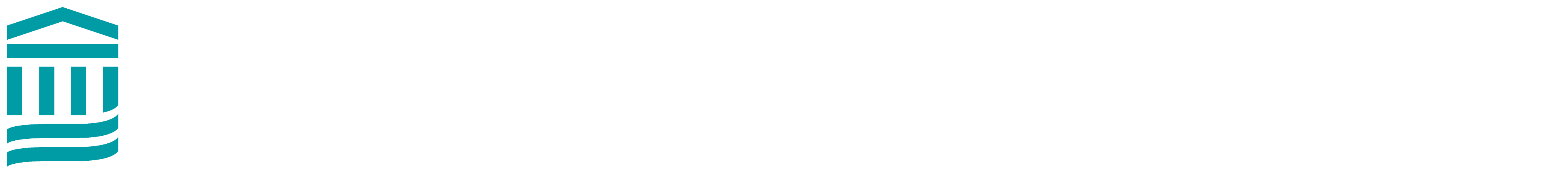